How Affordable is Housing for Women in Washington?Presented by:Leah HendeyWith assistance from:Graham MacDonaldJune 6, 2013Stepping Stones Forum
1
[Speaker Notes: NeighborhoodInfo DC – partnership between UI & LISC
Thanks:  Lauren Stillwell from the Washington Area Womens Foundation for pulling this panel together and to Fannie Mae for their support of the housing research that Neighborhood Info DC does.]
Homeownership rates for female households below regional average
2
[Speaker Notes: DC, Prince George's and Montgomery Counties, MD; Arlington and Fairfax Counties, Alexandria, Fairfax City, VA.
 Prince William Loudoun/ Facquier/ Clarke/ Warren Counties – Manassas and Manassas Park cities

Over 1.7 million households ; over 1.1 million homeowners; 660,000 renters.



Homeowner ship Rate]
Nearly 2/3 of Female-Headed Renter Households below 80% of AMI
3
[Speaker Notes: 63% of renter households in the Washington Region that are headed by women have household incomes of less than 80% of Area Median Income.

Compared with 53% of all renter households. 

Differences for female-headed households are particularly evident at the lowest end of the income distribution- 33% under 30% of AMI vs. 24%.]
Female Renters are more likely to have affordability problems
Source:  American Community Survey 2009-11
4
[Speaker Notes: HUD affordability standard = 30% income on rent.
In 2009-11, 48% of renters paid over 30% of income; 23% paid over 50%. Not surprising given the high cost of housing in region.
Female households had higher shares of affordability problems.
Extremely high for the target population HHs, almost all of whom are stretching to meet their housing costs.

Conclusion: Sustainable homeownership remains a challenge. As we go forward need to think about how to restructure the mortgage finance and home buying systems to support sustainable homeownership.]
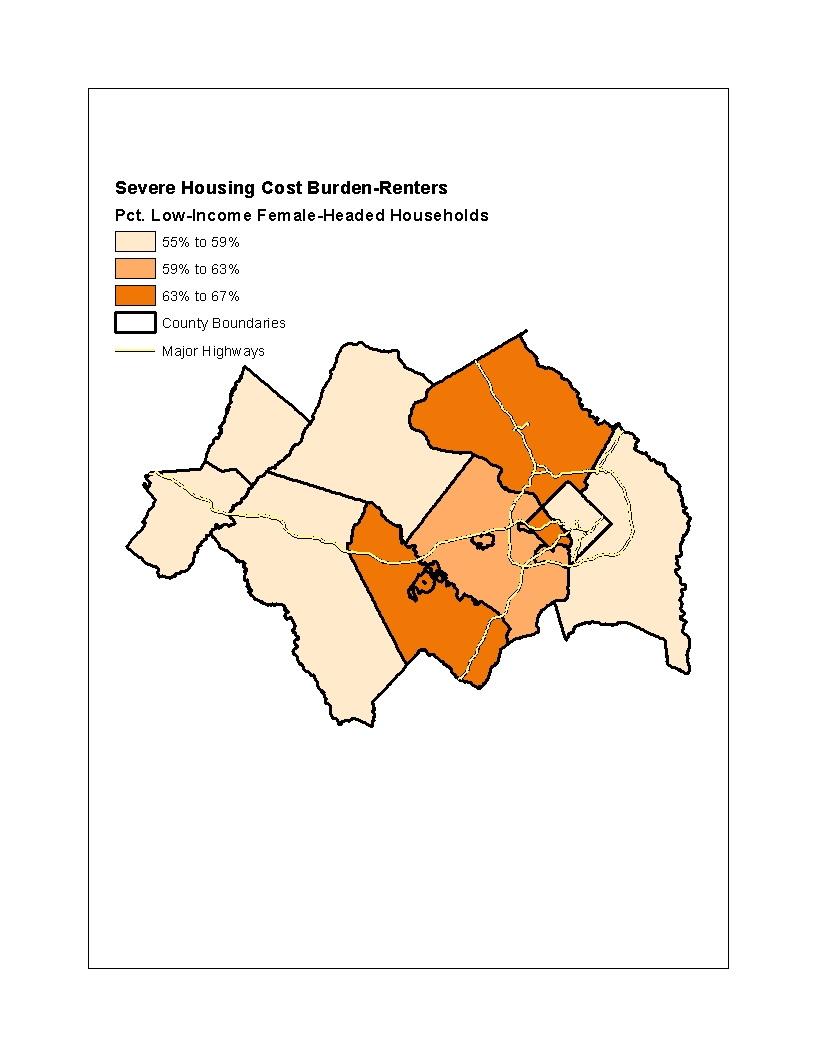 Source: American Community Survey 2009-11
Notes: Several jurisdictions in Virginia have been combined: 1) Fairfax county, Fairfax city, and Falls Church city; 2) Prince William county, Manassas and Manassas Park cities; and 3) Loudoun, Fauquier, Clarke, and Warren counties.
5
[Speaker Notes: COUNTY AWR50PCT PWR50PCT 
LOUD 30% 55% 
PG 27% 59% 
DC 32% 59% 
ALEX 22% 61% 
FAIR 28% 63% 
MONT 32% 66% 
PWC 32% 66% 
ARL 26% 67%]
Female Homeowners also are more likely to have affordability problems
Source:  American Community Survey 2009-11
6
[Speaker Notes: HUD affordability standard = 30% income on housing costs (mortgage, taxes, insurance, utilities).
Homeowners are less cost-burdened than renters but there are still serious affordability problems in the region 
In 2009-11, 31% of homeowners paid over 30% of income; 12% paid over 50%. Not surprising given the high cost of housing in region.
Female households had higher shares of affordability problems.
Extremely high for the low-income HHs, almost all of whom are stretching to meet their housing costs.

Conclusion: Sustainable homeownership remains a challenge. As we go forward need to think about how to restructure the mortgage finance and home buying systems to support sustainable homeownership.]
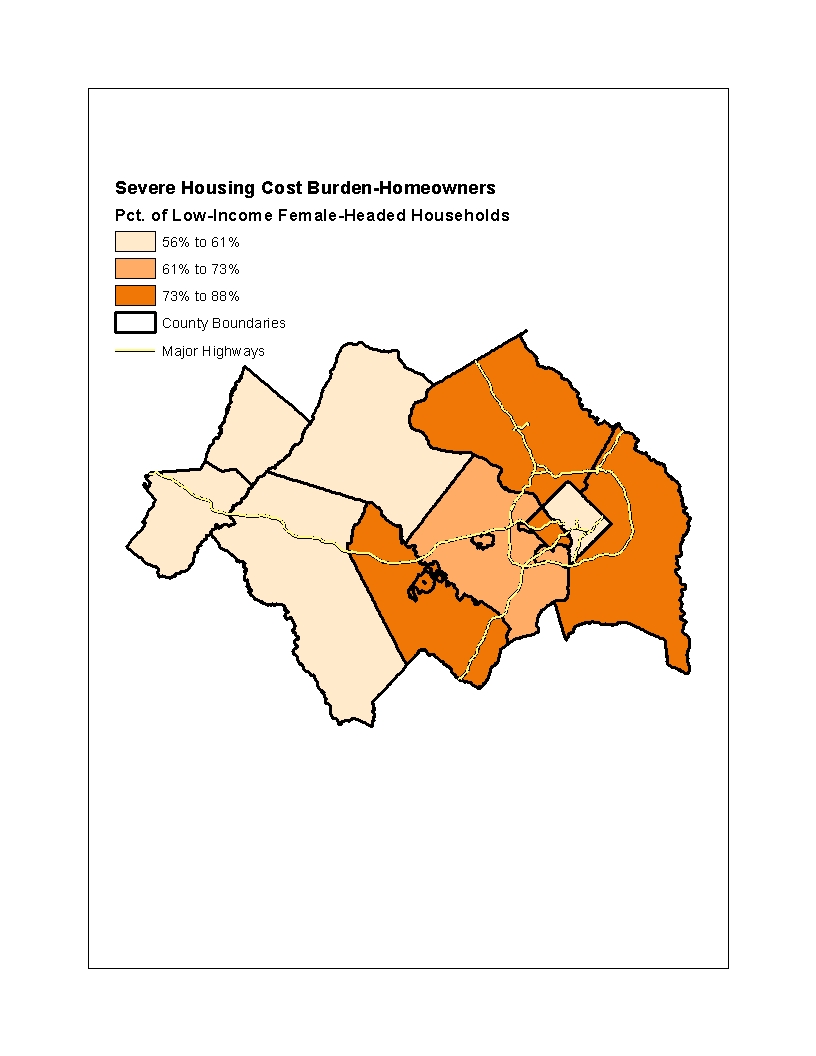 Source: American Community Survey 2009-11
Notes: Several jurisdictions in Virginia have been combined: 1) Fairfax county, Fairfax city, and Falls Church city; 2) Prince William county, Manassas and Manassas Park cities; and 3) Loudoun, Fauquier, Clarke, and Warren counties.
7
[Speaker Notes: COUNTY AWH50PCT PWH50PCT 
LOUD 22% 56% 
DC 18% 61% 
ALEX 11% 67% 
FAIR 16% 68% 
PWC 19% 74% 
MONT 22% 75% 
PG 24% 76% 
ARL 13% 88%]
Ways to Support Women & their Families
Emergency rental assistance, shelters
Transitional and permanent supportive housing 
Affordable rental housing
Housing Choice Vouchers
Public housing; Tax-credit and project-based subsidized developments
Affordable housing set-asides by developers and inclusionary zoning policies
Preservation of existing affordable units (esp. around transit)
Affordable homeownership
Homeownership & foreclosure counseling
Down payment assistance
Workforce housing assistance programs
8